Боб и информационная грамотность
Компьютерная игра 
для желающих проверить и усовершенствовать 
свою информационную грамотность.
Команда: Фловер
1
Наша команда
Дизайнер
Аналитик
Тимлид,Программист
Титова Анастасия Кирилловна
Орлянская Анна Сергеевна
Юнусов Эмир Дамирович
2
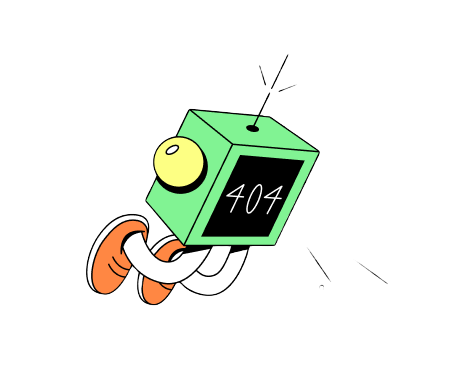 Неосведомленность людей в области информационной безопасности.
Неумение распоряжаться своей информацией.
Чрезмерное доверие другому человеку в интернете.
Незнание где и как можно хранить свои данные.
Неосведомленность о базовых правилах поведения в интернете.
Боли
3
Аналоги
Kaspersky Interactive Protection Simulation (KIPS)
Боб и информационная грамотность
Trend Micro –
“Защити свои данные”
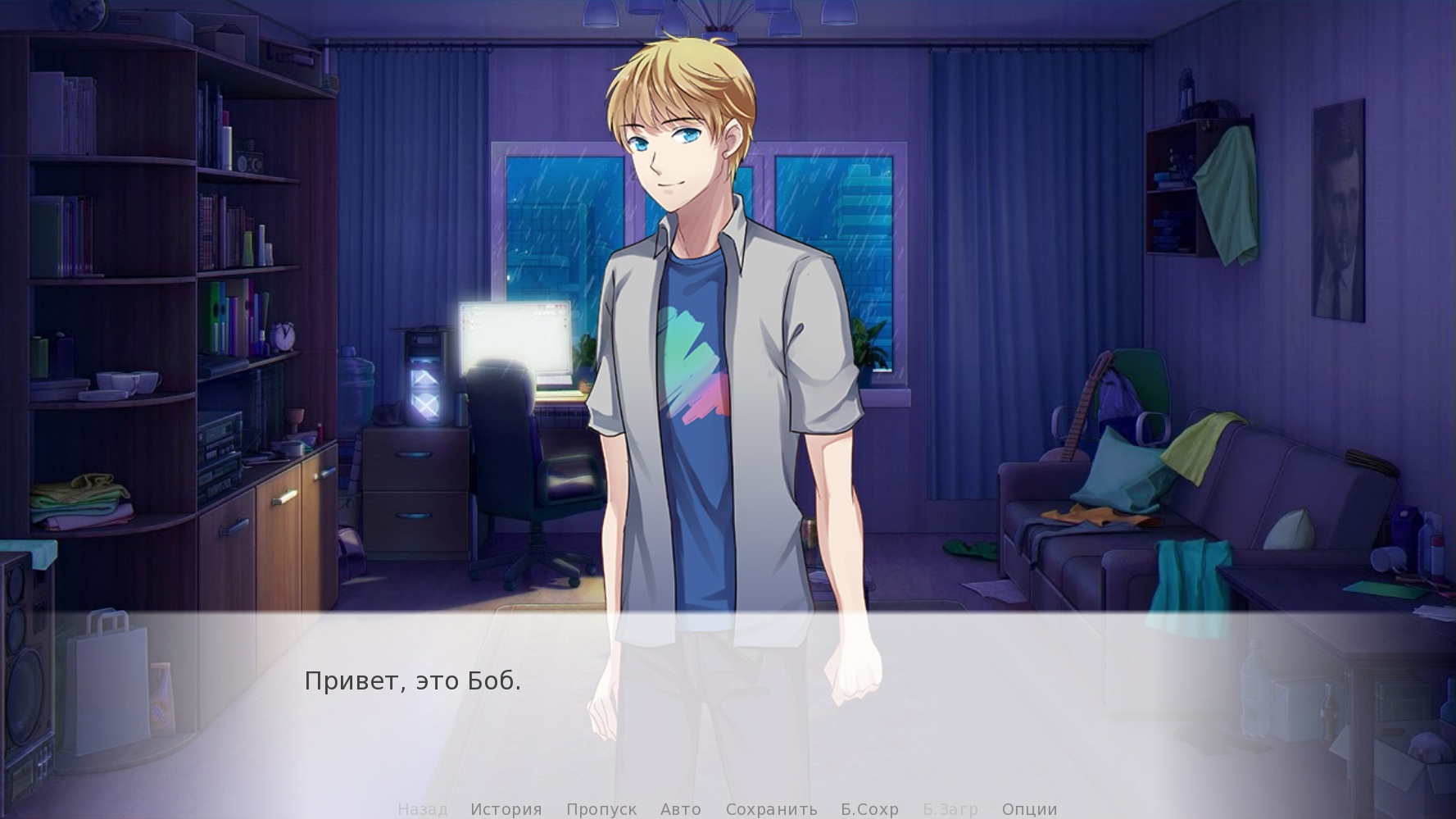 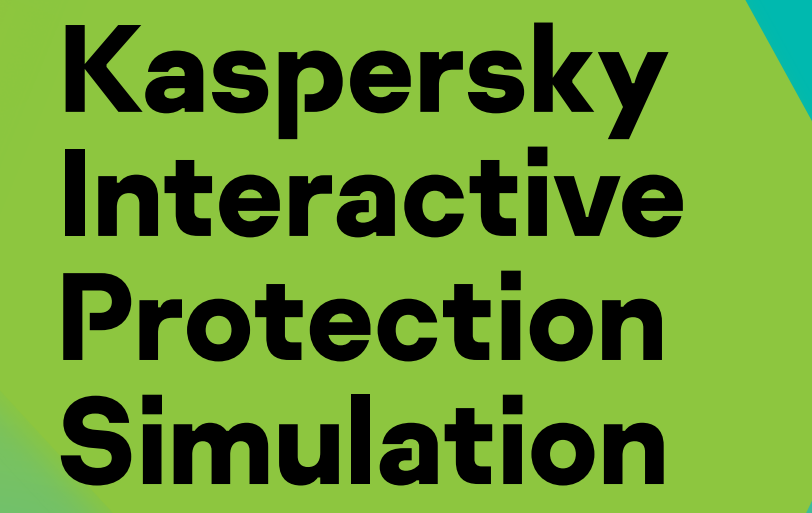 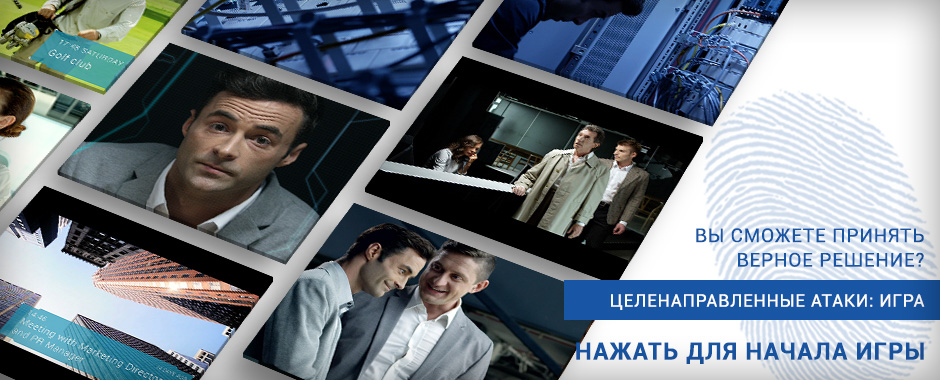 Раскрывает простые повседневные ситуации с которыми может столкнуться обычный пользователь
Игра создана 
для руководителей 
и сотрудников 
компании
Сюжет игры 
повествуется 
от лица директора IT-компании.
4
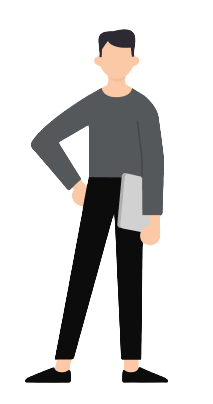 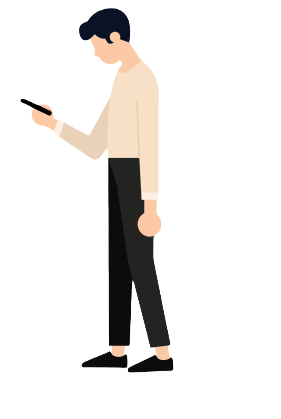 Целевая аудитория
Школьники и студенты в возрасте от 16 до 21
5
Задачи игры
1. Систематизирование знаний в области интернет-безопасности.

  2. Связь навыков повседневного использования интернета и электронных устройств с правилами безопасности.

  3. Повышение уровня осведомленности о наиболее актуальных интернет-угрозах.
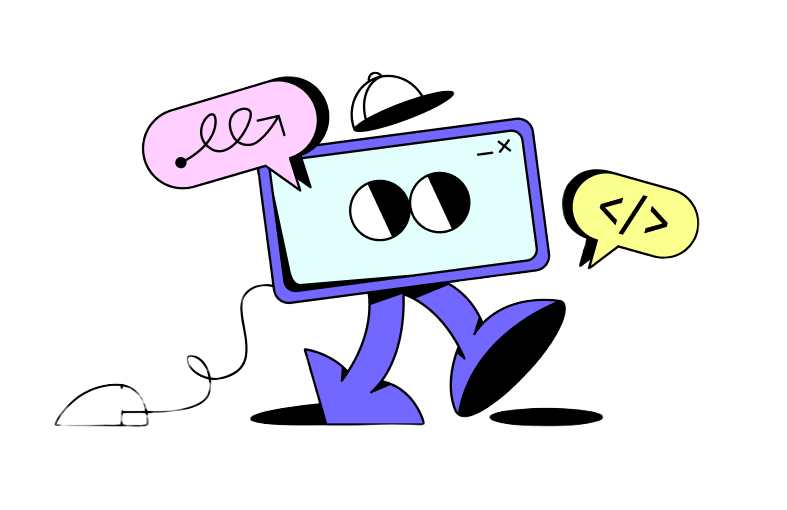 6
MVP
Визуальная новелла на платформе Ren’py, где игрок погружается в мир компьютерной безопасности. В ходе игры пользователь отвечает на вопросы по сюжету и получает обратную связь.
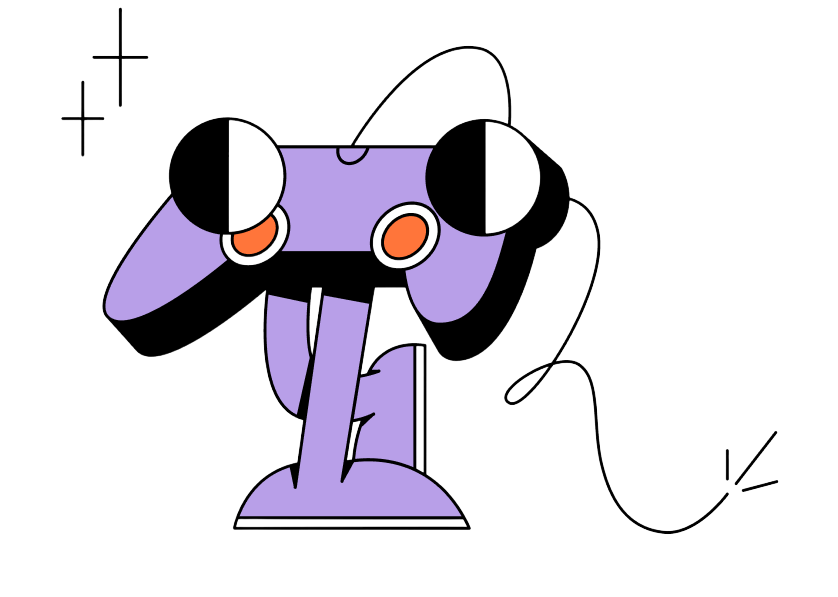 7
Итоги
В процессе создания нашей игры мы научились лучше работать в команде, узнали новые платформы для разработки игр и дизайна, научились распределять обязанности и соблюдать сроки выполнения задач. Наша игра получилась полезной, познавательной и приятной на вид. Все цели, поставленные в самом начале, были выполнены.
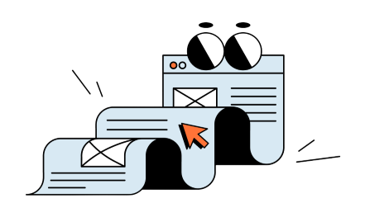